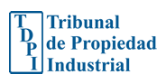 AUDIENCIAS PERICIALES
Ana Maria Troncoso V.
Relatora de Patentes
Santiago, abril 2022
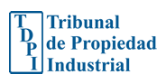 MATERIAS A REVISAR
Temas Prácticos
Comparecientes
Estructura
Finalidad de la Audiencia
Problemática
Consultas
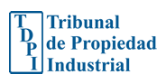 TEMAS PRACTICOS
FECHAS DE LAS AUDIENCIAS PERICIALES son notificadas por Estado Diario 5 días después de la entrega del respectivo informe por el perito (plazo dentro del cual la parte puede presentar sus observaciones al respectivo informe)
ANUNCIOS PARA COMPARECER A LA AUDIENCIA: 
FORMA: por escrito, vía sistema 
PLAZO: antes del inicio de la audiencia
DATOS: nombre, teléfono celular y correo electrónico de los asistentes
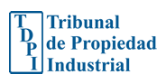 COMPARECIENTES A LA AUDIENCIA PERICIAL
1.-  Los Ministros
2.- Perito
3.- Abogado Relator 
4.- Partes:
Abogado
Peritos Internos o Expertos del Área Técnica
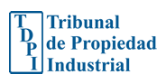 ESTRUCTURA DE LA AUDIENCIA PERICIAL
Breve relación
Exposición del Perito Designado con su PPT
Intervención de los Abogados de las Partes 
Preguntas de los  Ministros al Perito
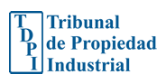 FINALIDAD AUDIENCIA PERICIAL
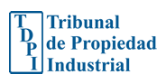 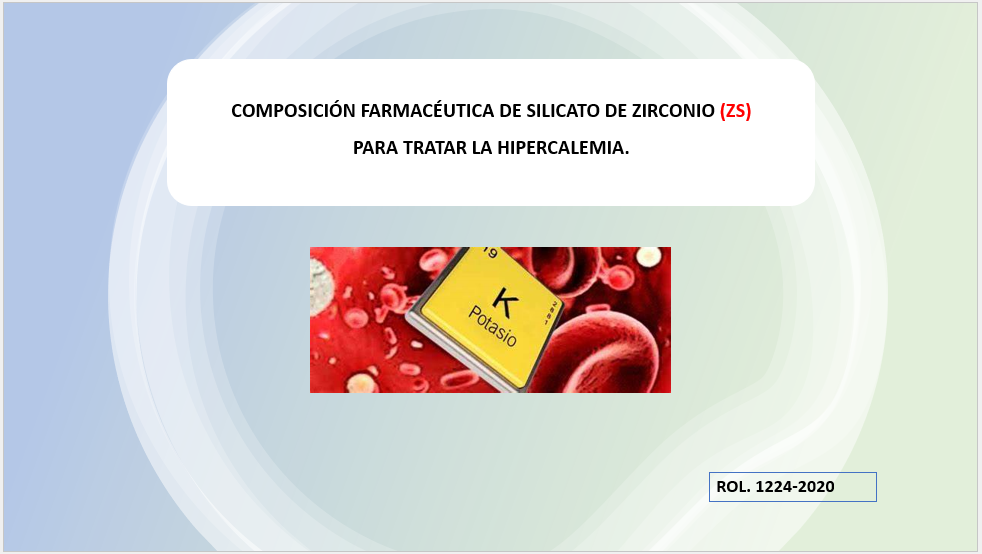 PROBLEMATICAS A CONSIDERAR
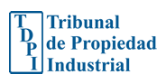 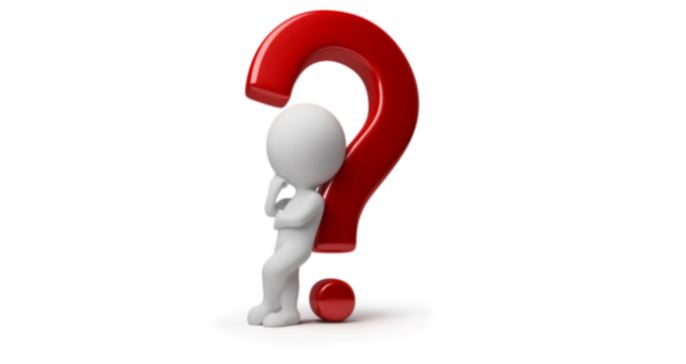 CONSULTAS
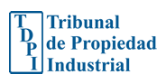 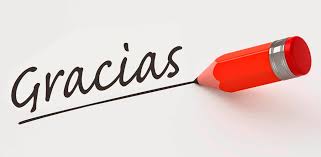